Excel Create a Budget
By Martha Nelson
Digital Learning Specialist
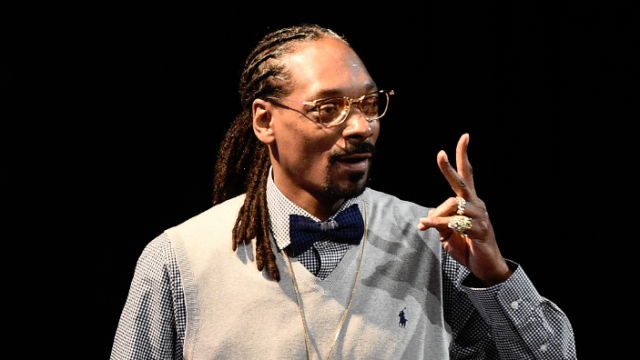 I got my mind on my money
And my money on my mind.
		- Snoop Dogg, 1994
I am neither a Certified Public Accountant, nor a Financial Advisor.

This is a conversation.  Please talk to your neighbor or me.  

Sometimes I make a mistake – please let me know before we all get confused.

Sometimes computers make mistakes or behave weird.
What is a budget?
An estimation of the revenue and expenses over a specified future period of time. 

A budget can be made for a person, family, group of people, business, government, country, multinational organization or just about anything else that makes and spends money.  
 - Investopedia
[Speaker Notes: Investopedia is a great source for definitions and explanations about terms, calculations, etc.]
Why make a budget?

You can’t begin to save until you educate yourself about where and how you are spending your money.
- The Index Card

You've got to tell your money what to do or it will leave. 
- Dave Ramsey
[Speaker Notes: Investopedia is a great source for definitions and explanations about terms, calculations, etc.]
Budgets start the conversation
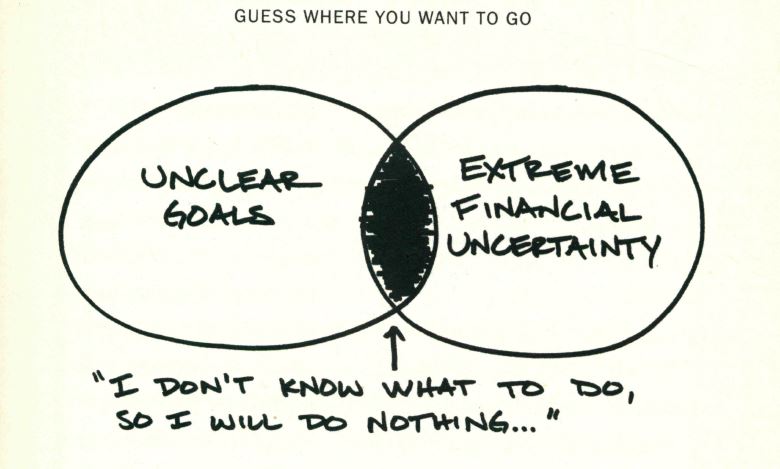 - from The One-Page Financial Plan by Carl Richards
[Speaker Notes: Budgets allow you:
To set goals
To control personal change, we dread knowing “stuff will happen”, and knowing what our resources are, who we are, allow us to better meet “stuff”

Examining how you spend every dollar let’s you see if your personal goals match up with your spending goals.  

No judgement – everyone’s budget will be different, so if you like to eat out with your family, your budget will reflect that.

Starvation diets don’t work in the long run.  Starvation budgets won’t either.]
Budgets keep the conversation going
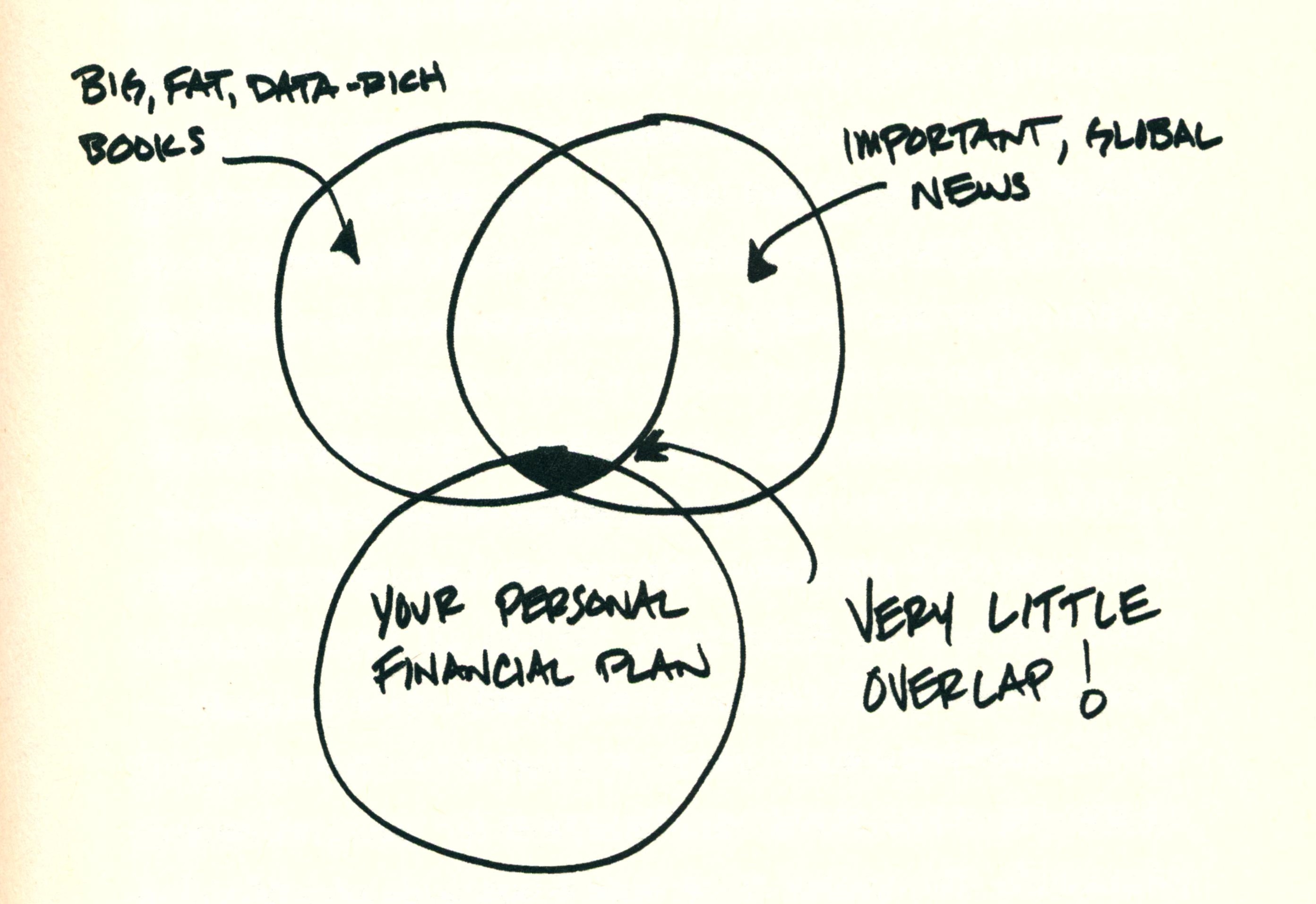 - from The One-Page Financial Plan by Carl Richards
[Speaker Notes: Sometimes, I get “Analysis Paralysis” with too much advice.

I listen to the nightly news, hear about world events that effect the economy.

Apple announces lower phone sales?  Interesting, doesn’t effect me.
A new government scandal of the day? Interesting, doesn’t effect my budget.
State of Illinois’s budget is destroying college aid?  Important, but my family can deal with it.

People remind me about Bernie Madoff and how he stole millions of dollars from his clients.


I see some of the Finance materials and get overwhelmed.  I didn't study quantum math.  

The Index Card book advocates “financial surfing” through the bad times – be prepared and just go with it, as opposed to freaking out.]
Four general types of budgets we’ll discuss today:

 Asset and Liability statement 
 Goal Budget
 Envelope Budget
 Zero Sum Budget
Assets – Liabilities = Net Worth
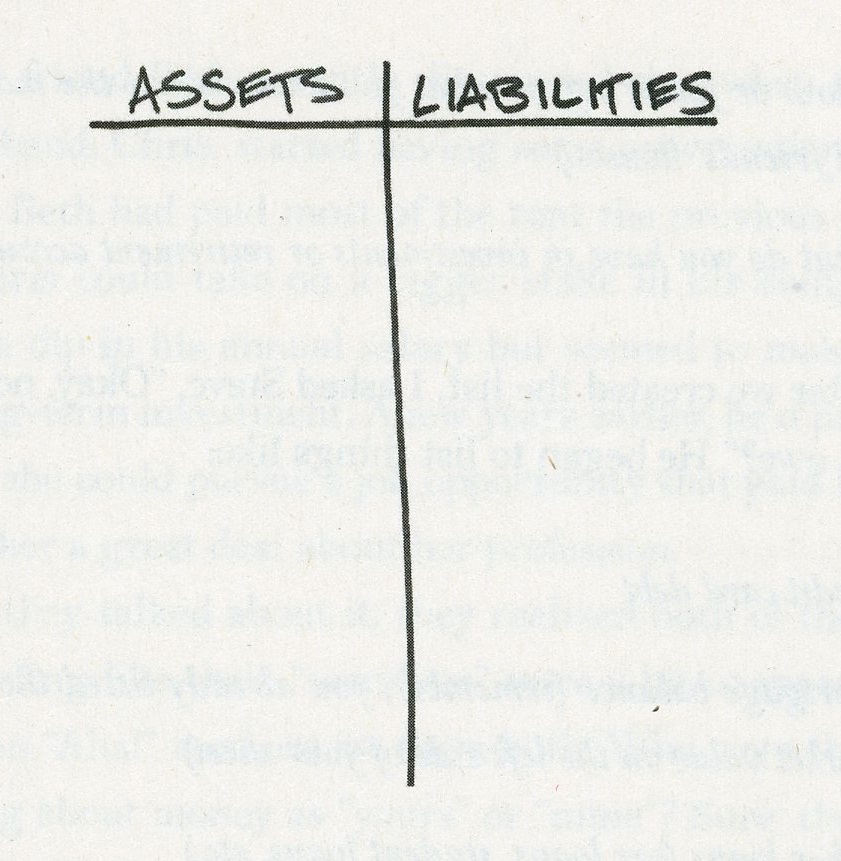 All the stuff you “own” goes in the left column, all the stuff you “owe” in the right hand column.  Sum them up
- from The One-Page Financial Plan by Carl Richards
[Speaker Notes: Excel is great for creating a Net Worth sheet.]
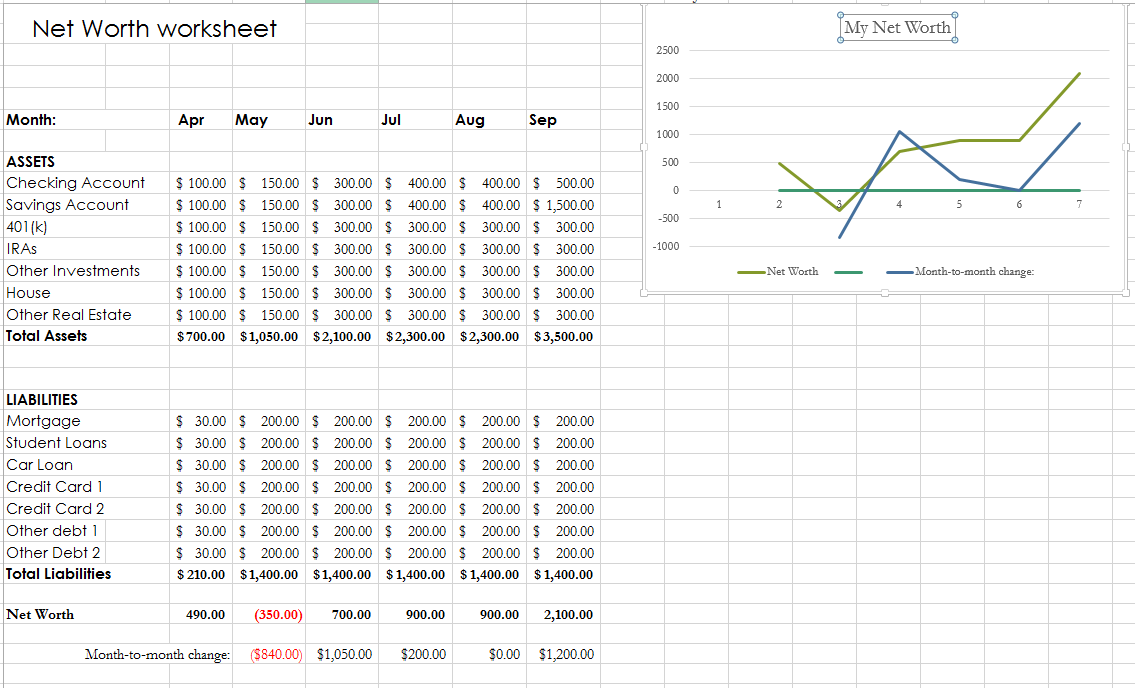 21232001024870
Snapshot of the last 6 months of net worth.
Go to Exercise #1
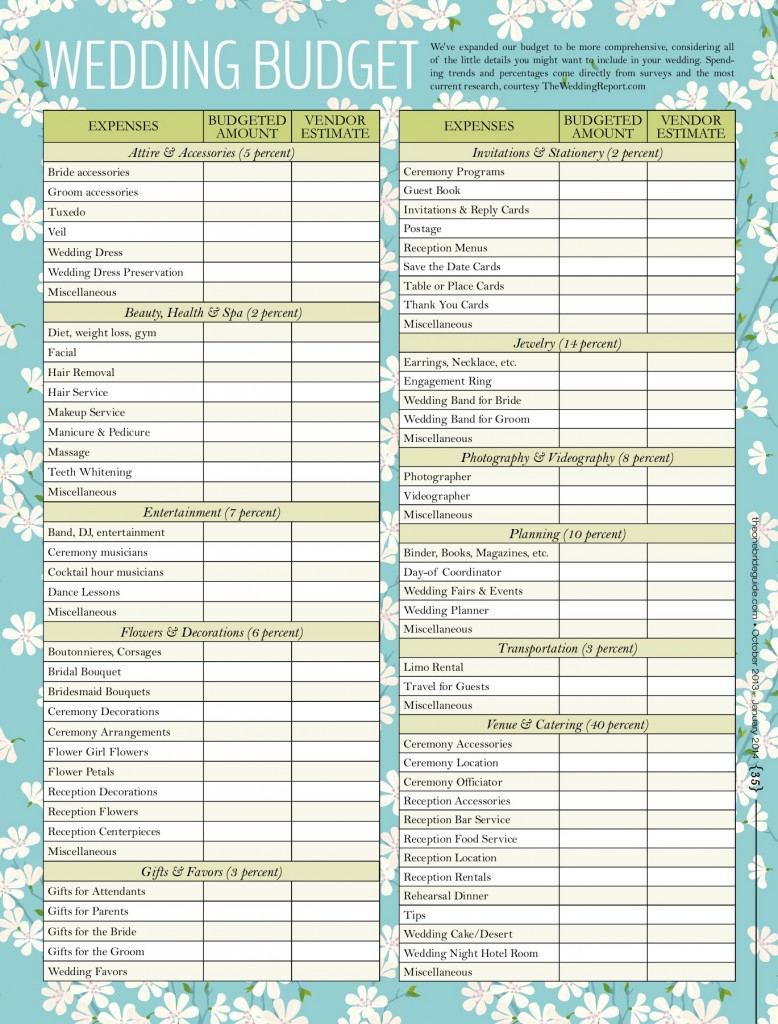 There are many sample budgets on Pinterest – both analog and digital.
Data from TheWeddingReport.com
Setting tangible and realistic goals, following them, and tracking your progress is the key to success in achieving all of your financial goals.
Let’s make a budget for a wedding!

Go to Exercise #2 in the handout
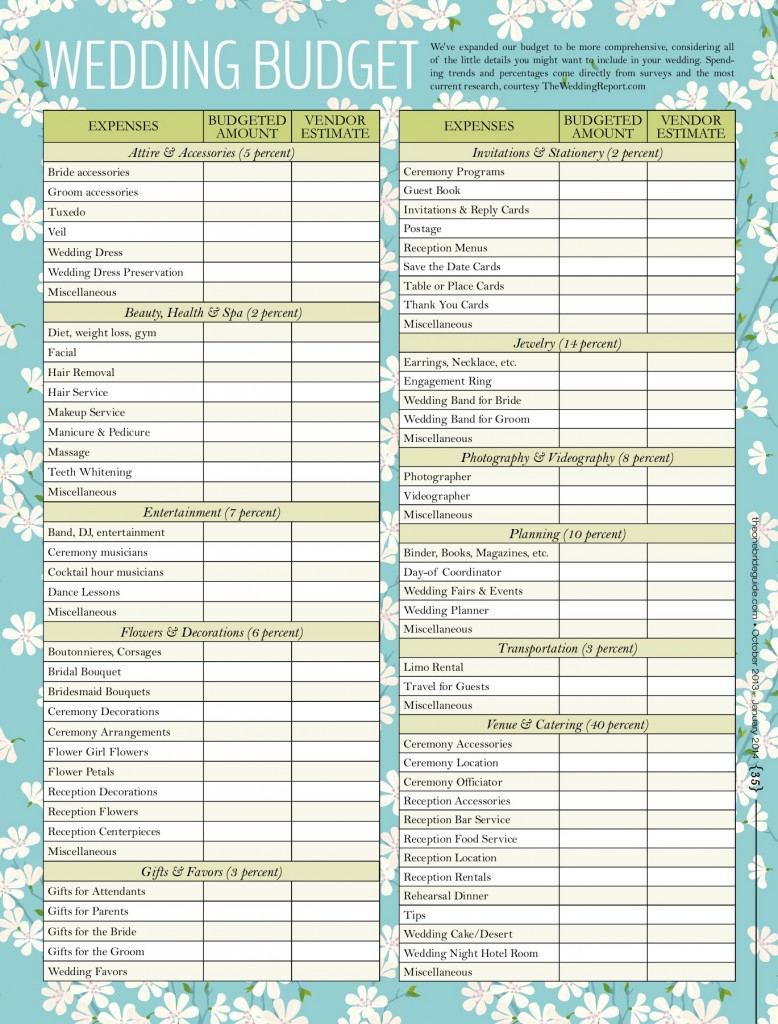 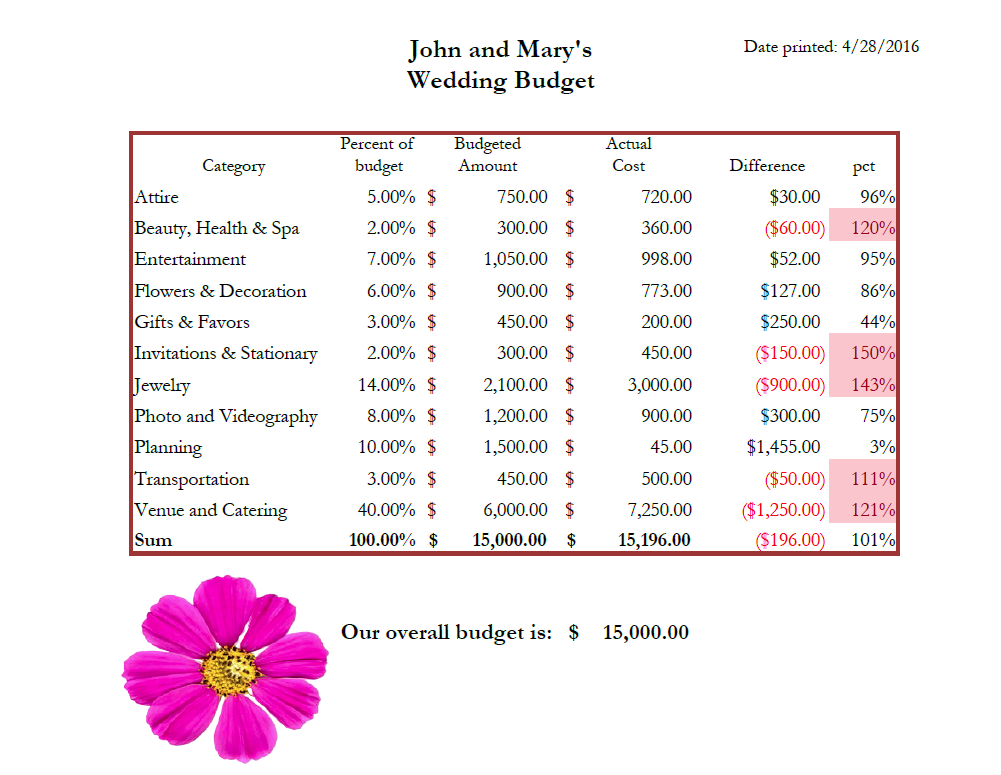 Components of a good Excel report:
Header: title and (printed on) date.  
Page number optional.
Number are formatted and sum properly
Conditional formatting brings reader’s attention to potential problems.
Headers are centered over columns
Easy to maintain – uses Names and helper column.
[Speaker Notes: There were 31,587 weddings in Cook County in 2015.

The average wedding cost $29,838.00

Wedding dresses avg $1,211
Bar: $2,366
Food $4,747]
Envelope Budget
Each time you get paid, fill envelopes with the amount of cash you have budgeted for specific spending categories until the next time you’re paid. 

For example, if you get paid once a month and have a $400 monthly grocery budget, each time you get paid put $400 in cash into an envelope marked “Groceries.” When you go grocery shopping, take that envelope with you, pay for your groceries with the money in the envelope, and put the change back in the envelope.
[Speaker Notes: Each time you get paid, fill envelopes with the amount of cash you have budgeted for specific spending categories until the next time you’re paid. 

For example, if you get paid once a month and have a $400 monthly grocery budget, each time you get paid put $400 in cash into an envelope marked “Groceries.” When you go grocery shopping, take that envelope with you, pay for your groceries with the money in the envelope, and put the change back in the envelope.]
Zero Sum Budget
With a zero sum budget you tell your money where to go at the beginning of each month. You divvy up all your income between expenses, investments, and savings until you’re left with a $0.

Source:  You Need a Budget   www.youneedabudget.com
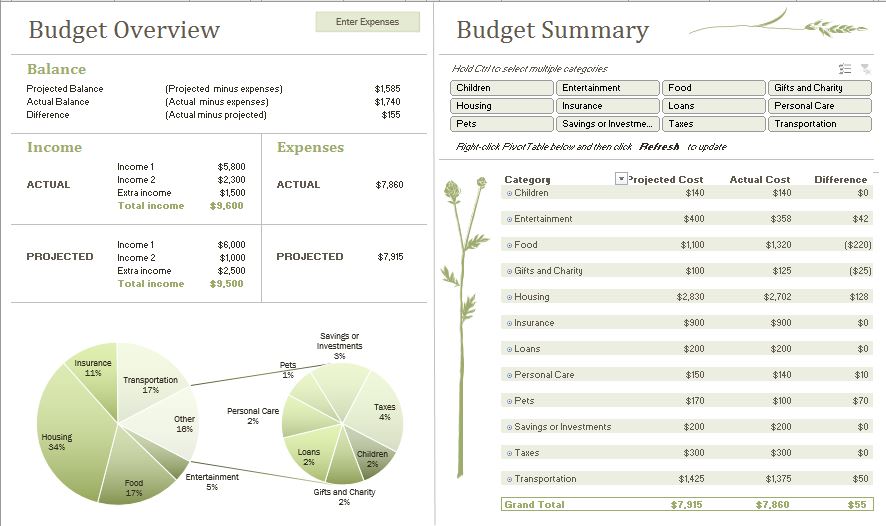 Family Budget (monthly) - MS Excel Template
Math
Simple functions

How to make a budget
Calculate Net Worth
Get married
Make a family budget

How to display a budget
Conditional formatting to highlight problems.
Sample templates
Best practices when making reports
Excel is awesome with math
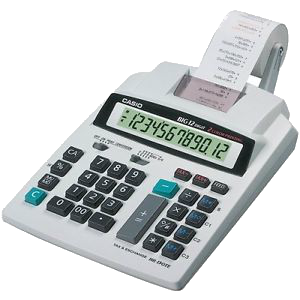 Balance your checkbook
Do complex math with a few clicks.
Do “What-if” scenarios
Making a budget with Excel uses a little math for most things:
SUM
ROUND
 percentages
Arithmetic such as multiplication and division.

Let’s look at how Excel handles math
Go to page 1 in the handout.
Excel is great with budgeting
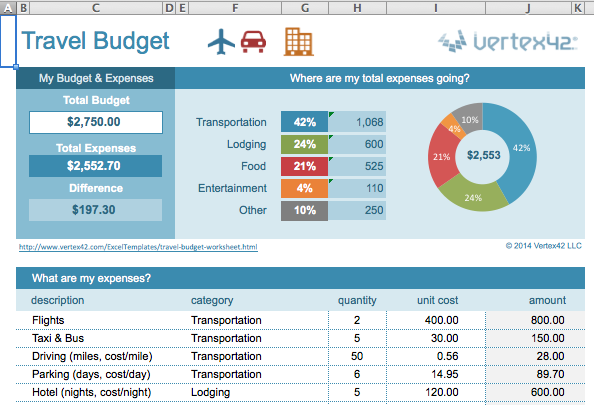 Plan what you can spend on a project.
Make adjustments along the way.
Think of budgeting as surfing a financial wave.
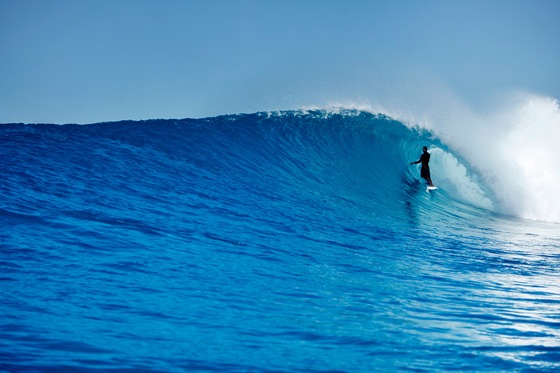 - from The Index Card by Helaine Olen and Harold Pollack
[Speaker Notes: But while certain expenses can be planned and occur as regularly as waves – think of your rent or mortgage, for example – others cannot.  As a result, the size and shape of this financial wave changes somewhat from month to month.  One way to handle this? Know your regular and large expenses, monitor your other spending, and adjust as needed.  
- Page 28, The Index Card, by Helaine Olen and Harold Pollack.]
Excel makes useful presentations
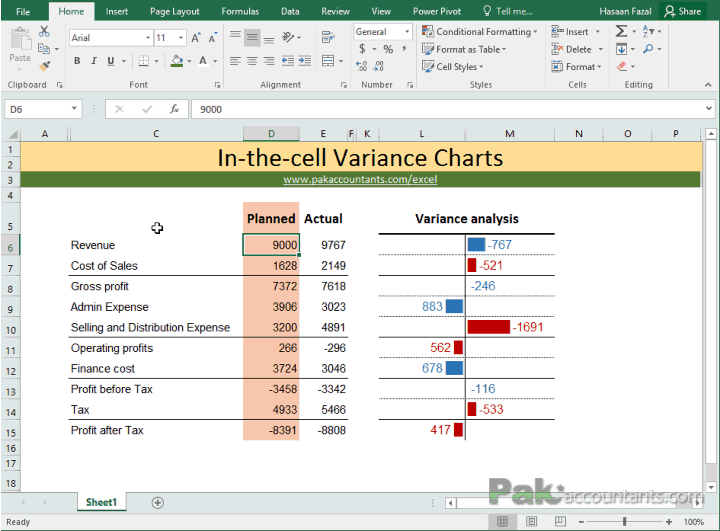 Identify categories that go under or over budget
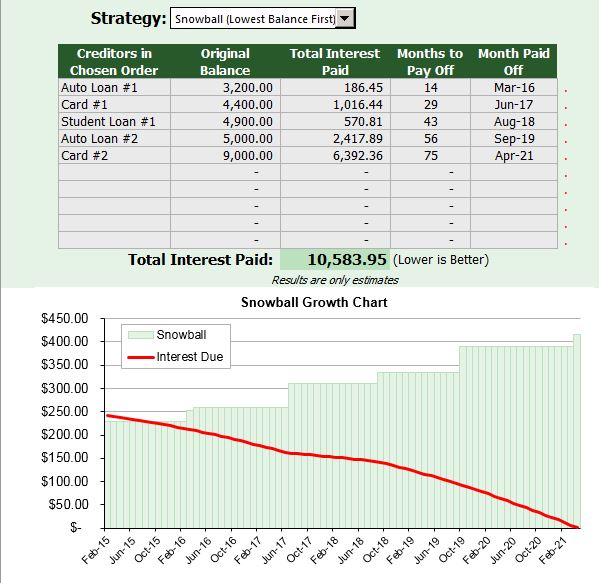 Snowball or Avalanche?  Dave Ramsey encourages snowball.  Pay the smallest debt of first.      Template from Vertex42.com
[Speaker Notes: Dave Ramsey says snowball the best way because it helps you build up momentum by paying off the accounts with lowest balances first. You get quick wins by paying off accounts, and this makes you more likely to stick with your plan. After all, saving money is great, but it’s not gonna happen if you can’t stick with a plan long-term.]
Excel gives you control over loans and investments.
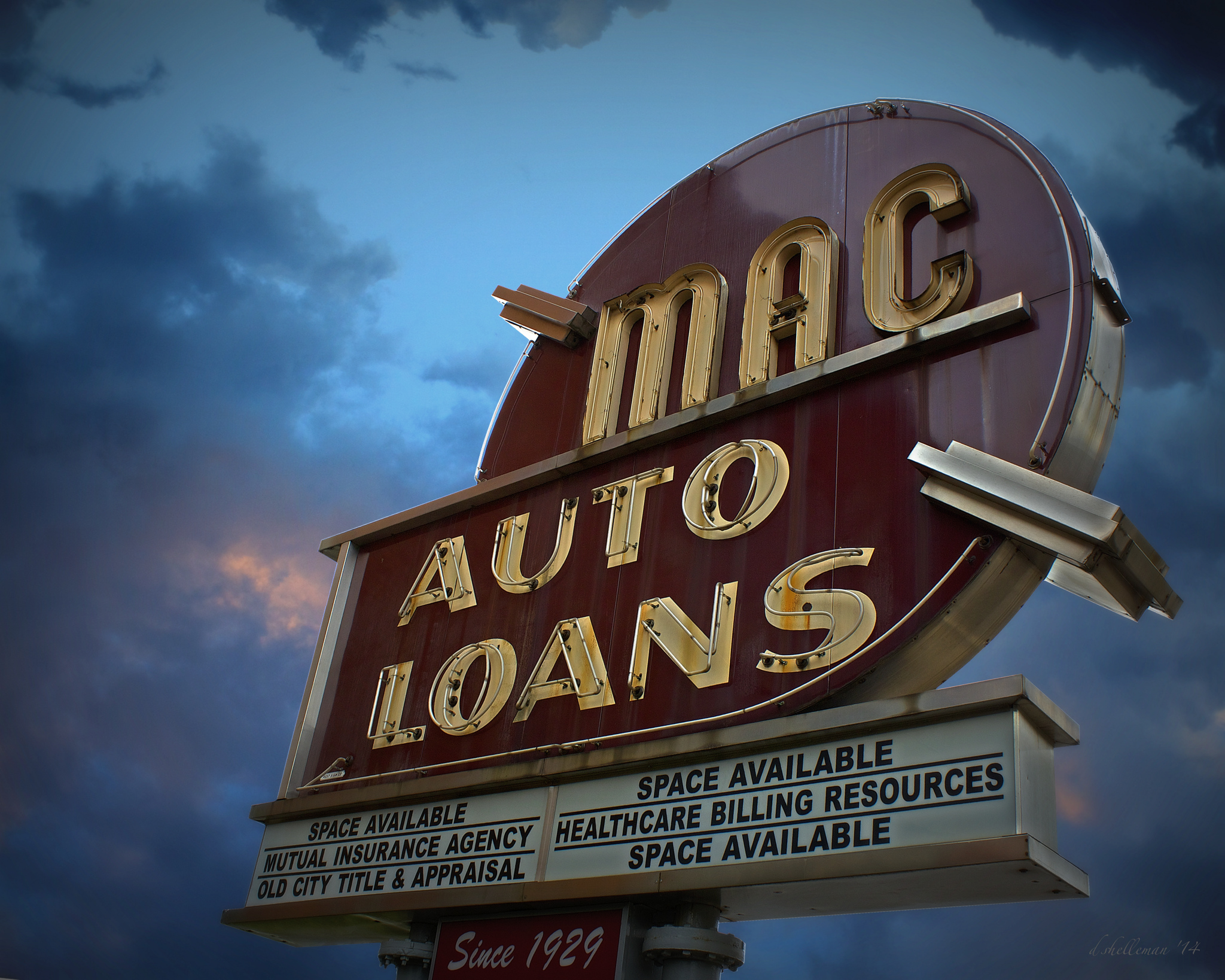 Choose the best loan.
Evaluate different investment fees and rates.
Photo by “I saw the sign” on Flickr
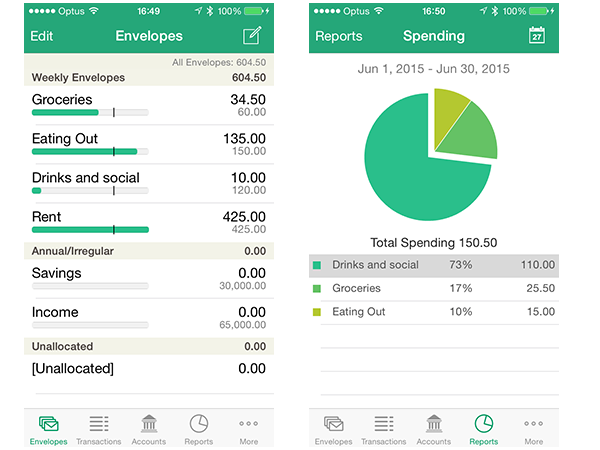 Ways to get everyone involved 
Free phone apps to help track spending and even make budgets.
[Speaker Notes: This is “Track My Spending” by the Australian Securities and Investments Center.  It creates a CSV record each time you add a new spending record.

Then when you want, you email that record to yourself, and upload it to a “Data” type sheet in Excel.

Multiple people can contribute.]
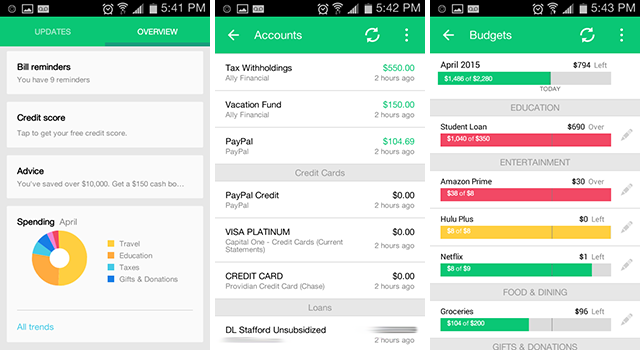 Mint.com, by Inuit.  Free.  All platforms.
Pulls in all your financial accounts – banking, investing, charge cards, etc.
Tracks and categorizes spending.
[Speaker Notes: Mint is an app that automatically pulls data from your banks, your loans, your credit cards, etc. and aggregates all of that information in one convenient location.]
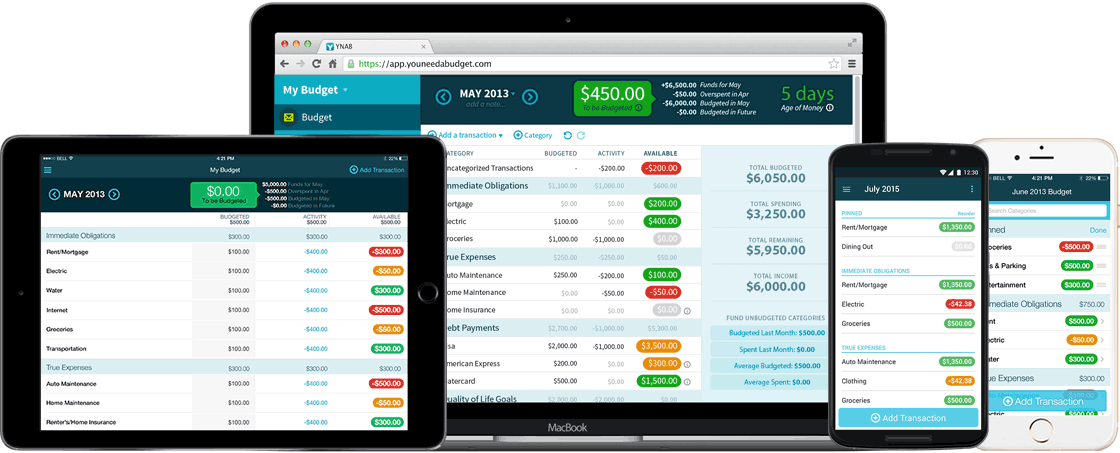 You Need a Budget (YNAB.com)
Evaluate for a month, $45 a year afterwards.
Very popular software, for all platforms
[Speaker Notes: Categorizes spending.
Create “envelopes” for saving.]
“If you will live like no one else, later you can live like no one else.”
- Dave Ramsey
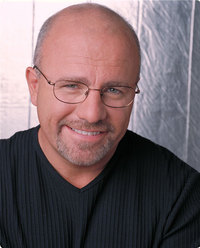 More Excel classes:
Beginning Excel
Charts and Graphs
Formulas and Functions
Thank You
Want a copy of this presentation?
Visit www.skokielibrary.info/handouts 
where this presentation will be available 
for four weeks.